“A Few Things In Hell The Church Needs”
2 Peter 1:9,10
“For he who lacks these things is shortsighted, even to blindness, and has forgotten that he was cleansed from his old sins. 10 Therefore, brethren, be even more diligent to make your call and election sure, for if you do these things you will never stumble;”
Two Greek Words Translated “Hell”
Hades - (Acts 2:27) - Hades (an unseen place); 
(1) the place of the dead underworld (Acts 2.27);
(2) usually in the NT as the temporary underworld prison where the souls of the ungodly await the judgment (Lk 16.23)
Gehenna; lit. the Valley of the Sons of Hinnom
figuratively in the Gospels for hell, a fiery place of eternal punishment for the ungodly dead (Mt 5.22).
“There Are Fervent Prayers In Hell”
Luke 18:1, 6-8
“Then He spoke a parable to them, that men always ought to pray and not lose heart,” Then the Lord said, “Hear what the unjust judge said. 7 And shall God not avenge His own elect who cry out day and night to Him, though He bears long with them? 8 I tell you that He will avenge them speedily. Nevertheless, when the Son of Man comes, will He really find faith on the earth?”
Luke 16:24, 27-28
“Then he cried and said, ‘Father Abraham, have mercy on me, and send Lazarus that he may dip the tip of his finger in water and cool my tongue; for I am tormented in this flame.’ 27 “Then he said, ‘I beg you therefore, father, that you would send him to my father’s house, 28 for I have five brothers, that he may testify to them, lest they also come to this place of torment.’
1 John 5:14,15
“Now this is the confidence that we have in Him, that if we ask anything according to His will, He hears us. 15 And if we know that He hears us, whatever we ask, we know that we have the petitions that we have asked of Him.”
“Mercy Has Infinite Value In Hell”
James 2:13
“For judgment is without mercy to the one who has shown no mercy. Mercy triumphs over judgment.”
Proverbs 1:24-29
‘Because I have called and you refused, I have stretched out my hand and no one regarded, 25 Because you disdained all my counsel, And would have none of my rebuke, 26 I also will laugh at your calamity; I will mock when your terror comes, 27 When your terror comes like a storm, And your destruction comes like a whirlwind, When distress and anguish come upon you. 28 “Then they will call on me, but I will not answer; They will seek me diligently, but they will not find me. 29 Because they hated knowledge And did not choose the fear of the Lord,
“There’s A Deep Concern For The Lost”
Luke 16:27,28
“Then he said, ‘I beg you therefore, father, that you would send him to my father’s house, 28 for I have five brothers, that he may testify to them, lest they also come to this place of torment.’
Acts 5:42
“And daily in the temple, and in every house, they did not cease teaching and preaching Jesus as the Christ.”
2 Corinthians 5:10,11
“For we must all appear before the judgment seat of Christ, that each one may receive the things done in the body, according to what he has done, whether good or bad. 11 Knowing, therefore, the terror of the Lord, we persuade men; but we are well known to God, and I also trust are well known in your consciences.”
"When I preached at a country church, a farmer didn't like sermons I preached on hell.  He said, "Preach about the meek and lowly Jesus." I said, "That's where I got my information about hell.“
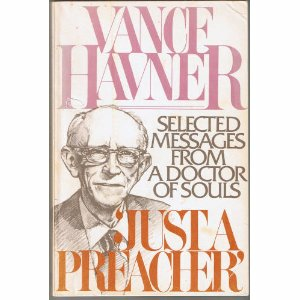 “Most of the information that I have about hell I got from Jesus. He took the last verse of  Isaiah and the garbage heap outside Jerusalem and mixed them up into the most fearful  picture of eternal punishment on earth. No amount of exegetical sleight of hand can  change the fact that He saw the future abode of the wicked as endless horror beyond the great gulf that was forever fixed. I believe there is a hell because he did. And on that rock  I stand.“								 - Vance Havner, Just a Preacher, p. 36.
“A Clear Realization That A Life Of Sin  Brings Death”
Luke 12:16-18
‘Then He spoke a parable to them, saying: “The ground of a certain rich man yielded plentifully. 17 And he thought within himself, saying, ‘What shall I do, since I have no room to store my crops?’ 18 So he said, ‘I will do this: I will pull down my barns and build greater, and there I will store all my crops and my goods.”
"Once again Ted Turner has apologized for calling Christianity a religion for losers.  This  time the cable news network chief not only apologized but told the folks at a church luncheon "I'm looking forward to dying and going to hell because that's where I'm  headed."  - Associated Press 			6-14-90
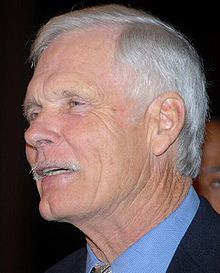 “A Respect For God’s Word”
1 Corinthians 1:22,23
“For Jews request a sign, and Greeks seek after wisdom; 23 but we preach Christ crucified, to the Jews a stumbling block and to the Greeks foolishness,”
1 Thessalonians 2:13
“For this reason we also thank God without ceasing, because when you received the word of God which you heard from us, you welcomed it not as the word of men, but as it is in truth, the word of God, which also effectively works in you who believe.”
Isaiah 55:10,11
“For as the rain comes down, and the snow from heaven, And do not return there, But water the earth, And make it bring forth and bud, That it may give seed to the sower And bread to the eater, 11 So shall My word be that goes forth from My mouth; It shall not return to Me void, But it shall accomplish what I please, And it shall prosper in the thing for which I sent it.”
Conclusion
Consider…
If one could only spend five seconds in hell there would be a change of attitude! 
There is no substitute for our humbling ourselves and yielding to His word.
Isaiah 55:10,11
“For as the rain comes down, and the snow from heaven, And do not return there, But water the earth, And make it bring forth and bud, That it may give seed to the sower And bread to the eater, 11 So shall My word be that goes forth from My mouth; It shall not return to Me void, But it shall accomplish what I please, And it shall prosper in the thing for which I sent it.”
Hebrews 9:27
“And as it is appointed for men to die once, but after this the judgment,”
“A Few Things In Hell The Church Needs”